O testemunho dos samaritanos
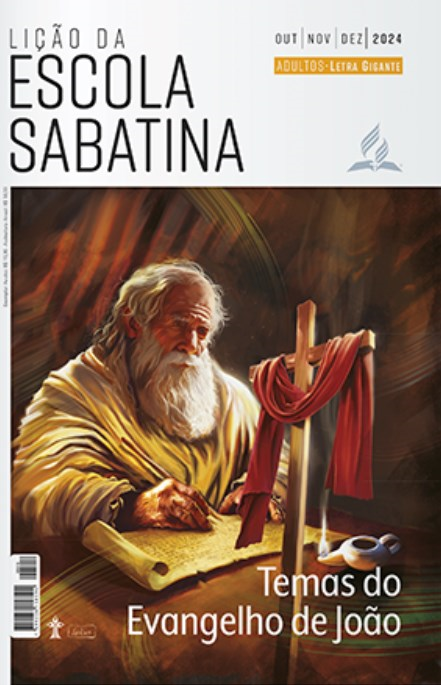 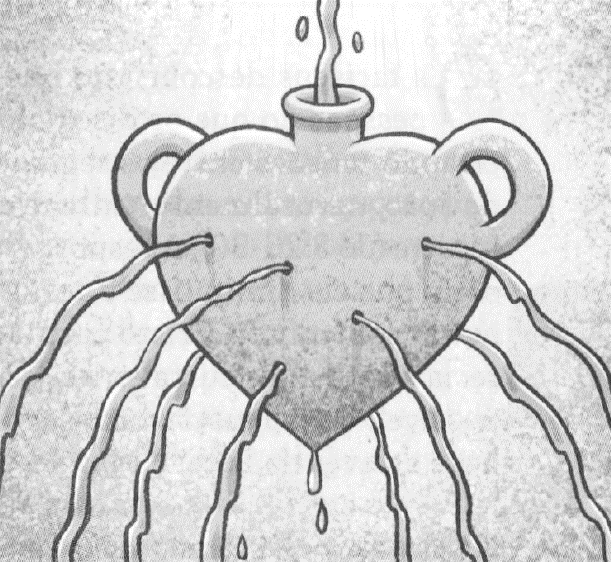 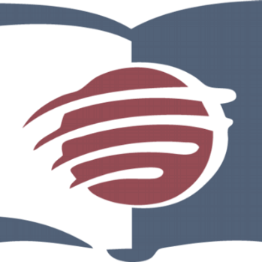 LIÇÃO 05
VERSO PARA MEMORIZAR: "E diziam à mulher: - Agora não é mais por causa do que você falou que nós cremos, mas porque nós mesmos ouvimos, e sabemos que este é verdadeiramente o Salvador do mundo“ Jo 4:42).
05
LEITURAS DA SEMANA: Jo 4:1-42; 3:26-30; Jr 2:13; Zc 14:8; Ez 36:25-27
design Neemias Lima
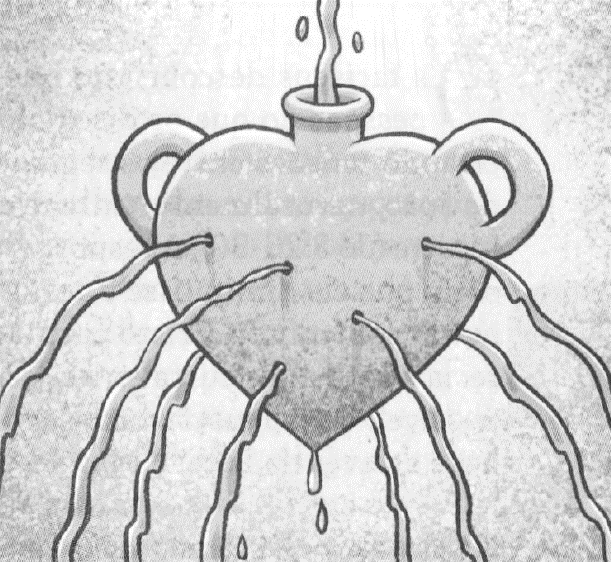 INTRODUÇÃO
Sábado
LIÇÃO 05
- Quem eram os samaritanos? Foram um povo formado quando Israel,
o Reino do Norte, foi levado em cativeiro pelos assírios em 722 a.C.
Para criar estabilidade política, os assírios dispersavam seus cativos por todo o império. Assim, muitos cativos de outras nações foram levados para povoar o Reino do Norte, e estes se misturaram com israelitas e se tornaram os samaritanos, um povo miscigenado que praticava sua própria forma de judaísmo. Porém, as relações entre eles e os judeus não eram boas. Por exemplo, os samaritanos trabalharam contra a reconstrução do templo quando os judeus regressaram de Babilônia. Os samaritanos construíram Seu próprio templo, localizado no monte Gerizim. Mas esse templo foi destruído pelo governante judeu João Hircano, em 128 a.C.
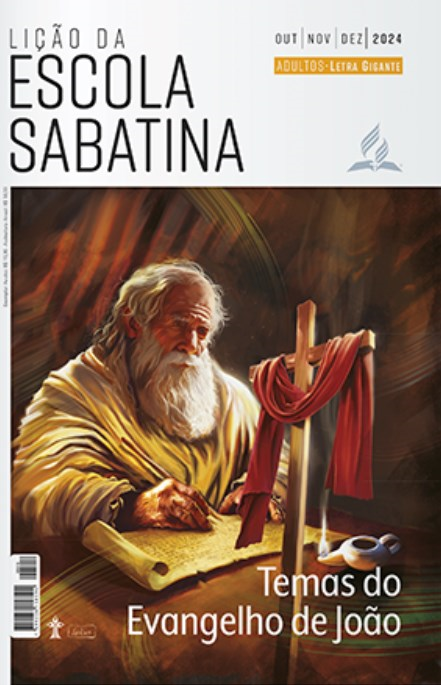 LEITURAS DA SEMANA: Jo 4:1-42; 3:26-30; Jr 2:13; Zc 14:8; Ez 36:25-27
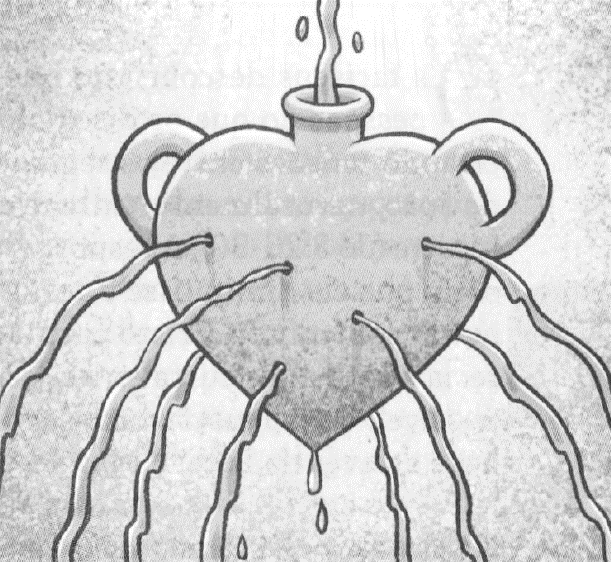 O contexto do encontro
Domingo
PERGUNTAS:
LIÇÃO 05
1. Leia João 4:1-4.0 que levou Jesus a atravessar Samaria?


2. Leia João 4:5-9. Como Jesus aproveitou essa oportunidade para iniciar um diálogo com a mulher junto ao poço?








Quais são os tabus da sua cultura que podem dificultar seu testemunho aos outros? Como podemos ir além desses tabus? Comente com a classe.
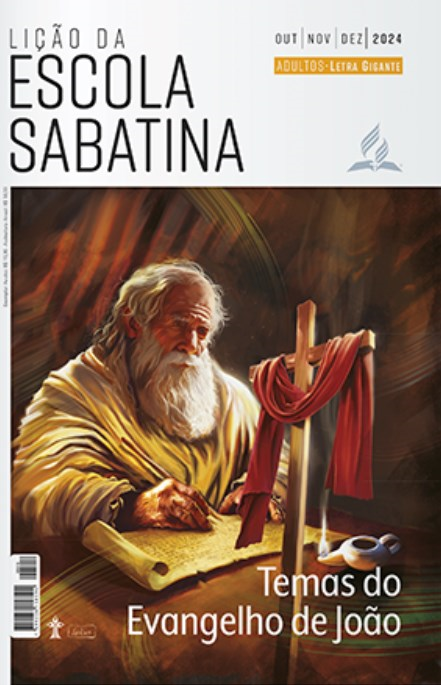 LEITURAS DA SEMANA: Jo 4:1-42; 3:26-30; Jr 2:13; Zc 14:8; Ez 36:25-27
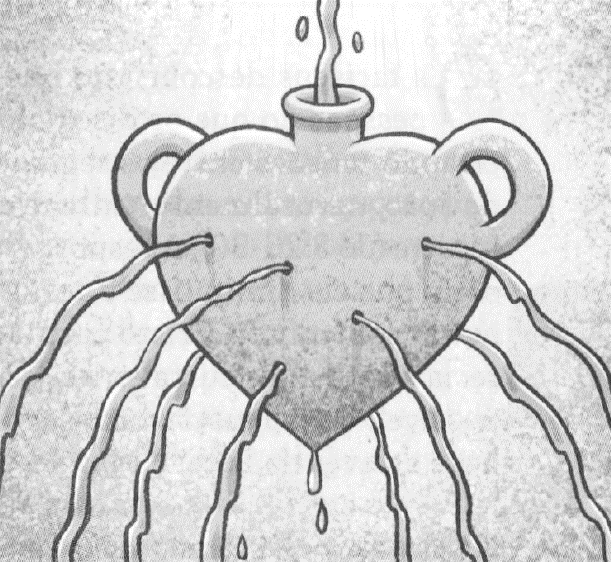 O contexto do encontro
Domingo
COMENTÁRIOS:
LIÇÃO 05
O poço de Jacó estava localizado bem próximo a Siquém, enquanto Sicar, a cidade da mulher, ficava a um quilômetro e meio de distância. Jesus sentou-Se junto ao poço enquanto os discípulos foram à cidade comprar comida. Ele não tinha acesso à água fresca do poço. Quando a mulher foi tirar água, Jesus pediu-lhe de beber.
Em João 3, foi surpreendente que Nicodemos, um rabino e líder dos judeus, se rebaixasse para ir até Jesus. Ele O procurou à noite para evitar ser descoberto. Mas, em João 4, a mulher se esconde em plena luz do dia, talvez evitando contato com outras mulheres que se dirigiam ao poço no início ou no fim do dia, quando estava mais fresco. Afinal, por que ela andaria tanto para buscar água, e por volta do meio-dia, quando estava mais quente? Seja qual for o motivo da presença dela naquele lugar, o encontro com Jesus mudaria sua vida.
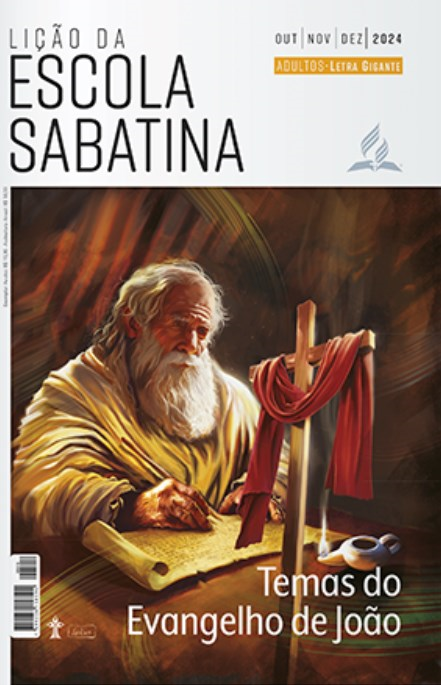 LEITURAS DA SEMANA: Jo 4:1-42; 3:26-30; Jr 2:13; Zc 14:8; Ez 36:25-27
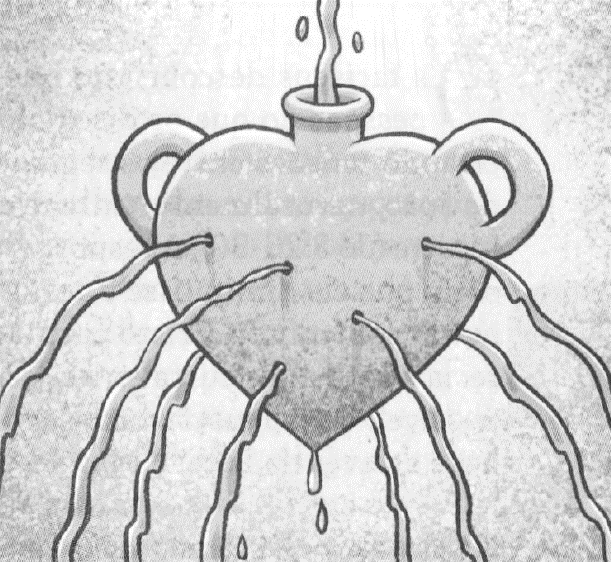 A mulher junto ao poço
Segunda
PERGUNTAS:
LIÇÃO 05
3. Leia João 4:7-15. Como Jesus usa esse encontro para começar a testemunhar para aquela mulher?

4. Qual é o contexto do Antigo Testamento para a declaração de Jesus sobre a água viva? Leia Jeremias 2:13 e Zacarias 14:8.








Leia João 7:37 e 38. O que Jesus disse? Como experimentar o que Ele prometeu?
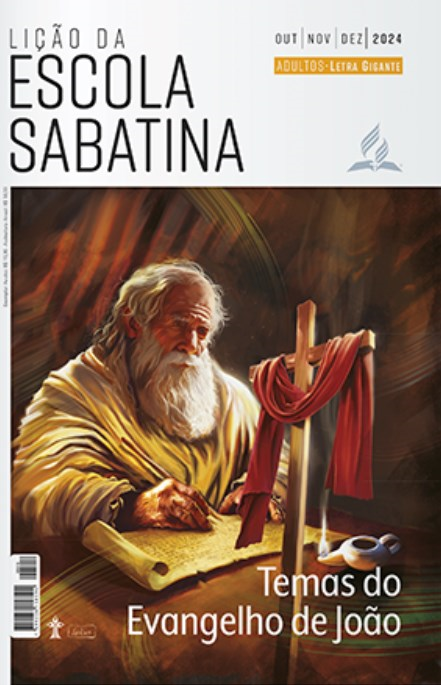 LEITURAS DA SEMANA: Jo 4:1-42; 3:26-30; Jr 2:13; Zc 14:8; Ez 36:25-27
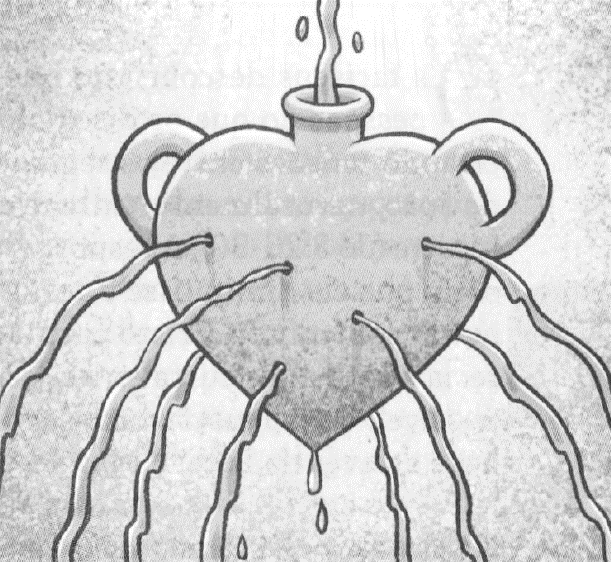 A mulher junto ao poço
Segunda
COMENTÁRIOS:
LIÇÃO 05
Assim como aconteceu no encontro com Nicodemos, Jesus sabe o que está no coração das pessoas. Em resposta à surpresa da mulher pelo fato de um judeu pedir um favor a uma samaritana, Jesus foi direto ao ponto: “Se você conhecesse o dom de Deus e quem é que está lhe pedindo água para beber, você pediria, e Ele lhe daria água viva” (Jo 4:10). A água é necessária para a vida; os seres humanos não conseguem existir sem ela. Portanto, a água também pode ser uma ilustração poderosa e apropriada da vida eterna. Por isso, Jesus disse: “Aquele que beber da água que Eu lhe der nunca mais terá sede. Pelo contrário, a água que Eu lhe der será nele uma fonte a jorrar para a vida eterna” (Jo 4:14).
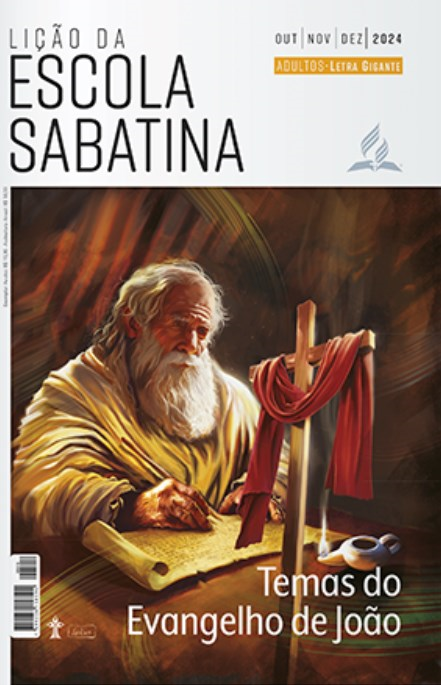 LEITURAS DA SEMANA: Jo 4:1-42; 3:26-30; Jr 2:13; Zc 14:8; Ez 36:25-27
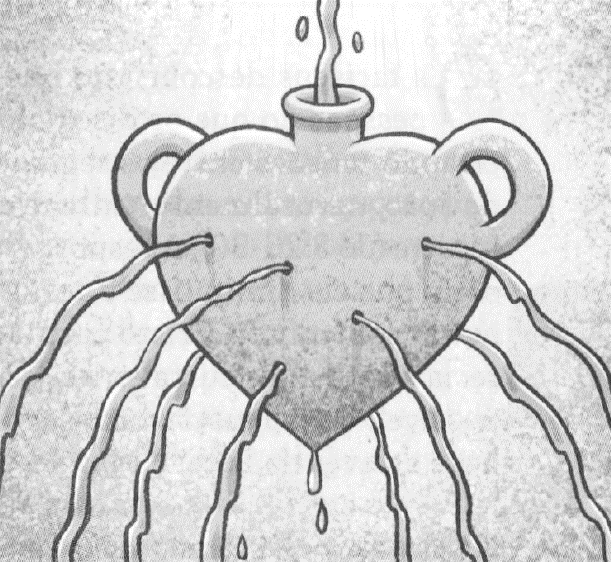 Senhor, dê-me dessa água
Terça
PERGUNTAS:
LIÇÃO 05
5. Como Ezequiel 36:25-27 reflete as verdades que Jesus procurou transmitir a Nicodemos e à samaritana?


6. Leia João 4:16. Como Jesus respondeu ao pedido da mulher?
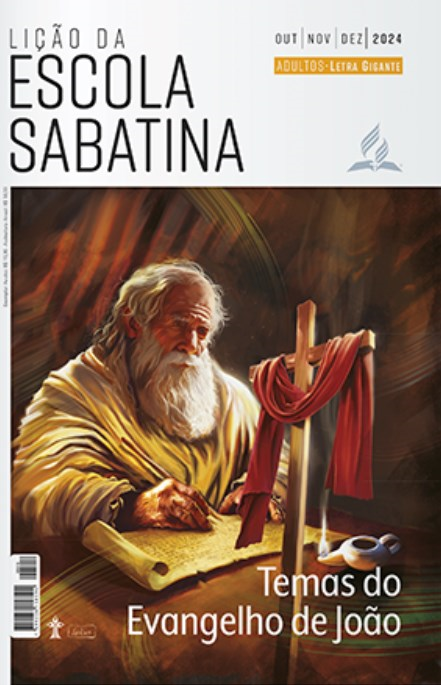 LEITURAS DA SEMANA: Jo 4:1-42; 3:26-30; Jr 2:13; Zc 14:8; Ez 36:25-27
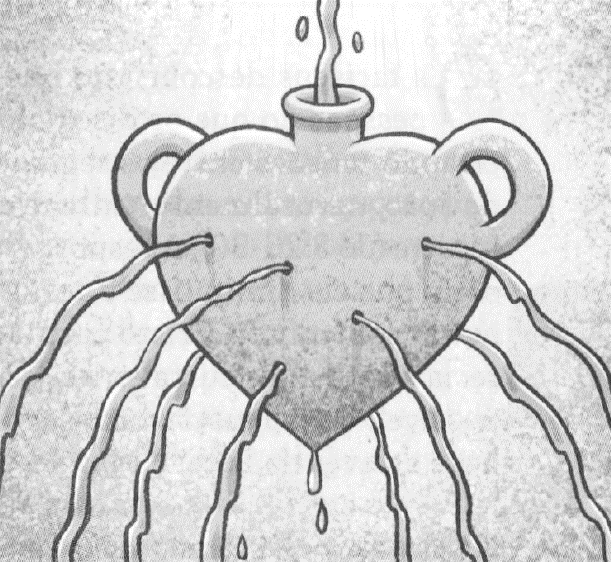 Senhor, dê-me dessa água
Terça
COMENTÁRIOS:
LIÇÃO 05
Inicialmente, eles não entenderam o que Jesus quis dizer. Nicodemos questionou: “Como alguém pode nascer de novo? Como poderia voltar ao ventre materno?” Ele estava raciocinando em termos físicos, embora Jesus estivesse indicando uma verdade espiritual. A samaritana também interpretou as palavras de Jesus sobre a água em sentido literal, mas Ele estava falando sobre algo espiritual. Quando Jesus ofereceu água viva, a mulher pediu água literal (Jo 4:15). Ela raciocinou que a água que Jesus oferecia evitaria idas ao poço, reduzindo o risco de enfrentar pessoas. E impressionante que a conversa tenha mudado tão rapidamente do pedido de Jesus para um pedido da mulher dirigido a Ele. Jesus mudou abruptamente o tema da discussão, convidando a mulher a chamar o marido e voltar. Por que essa mudança? As ações da mulher indicavam que ela estava fugindo do verdadeiro problema. Jesus leu o coração dela. A mulher precisava confrontar sua realidade para encontrar a cura.
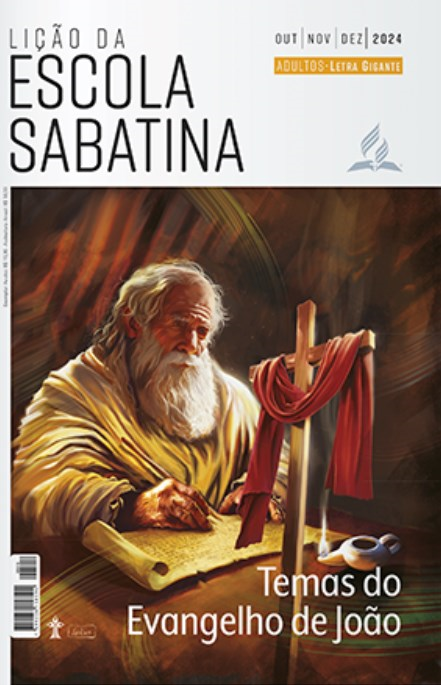 LEITURAS DA SEMANA: Jo 4:1-42; 3:26-30; Jr 2:13; Zc 14:8; Ez 36:25-27
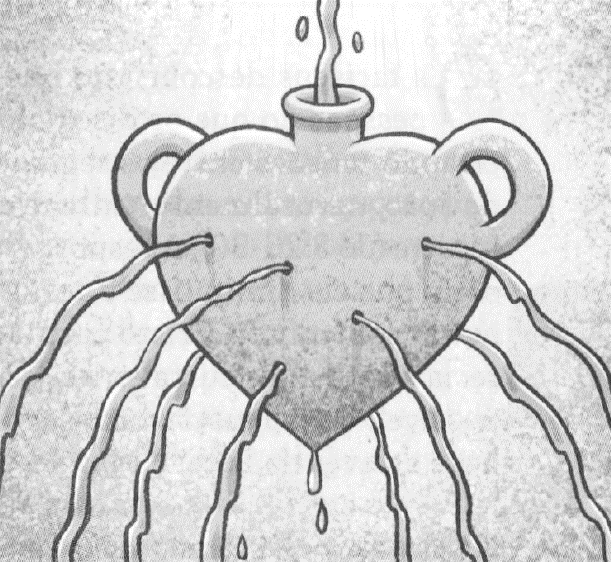 A revelação de Jesus
Quarta
PERGUNTAS:
LIÇÃO 05
7. Leia João 4:16-24.0 que Jesus fez para mostrar àquela mulher que Ele conhecia os seus segredos mais profundos? Qual foi a reação dela?

8. Leia João 4:25,26. Como Jesus revelou Sua identidade?









Pense nessa história e responda: Porque o evangelho precisa quebraras barreiras que nós, seres humanos, criamos uns com os outros?
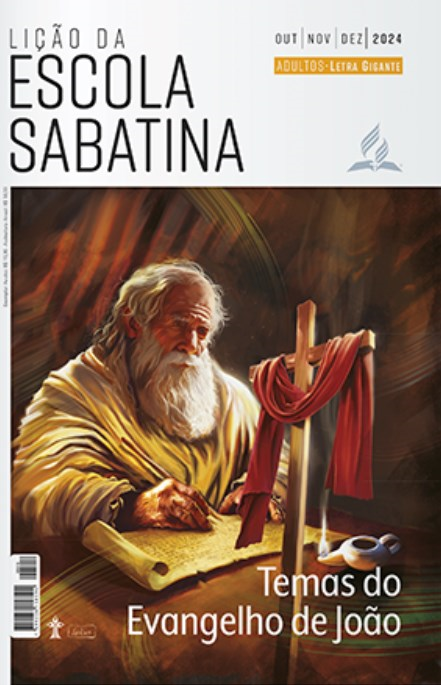 LEITURAS DA SEMANA: Jo 4:1-42; 3:26-30; Jr 2:13; Zc 14:8; Ez 36:25-27
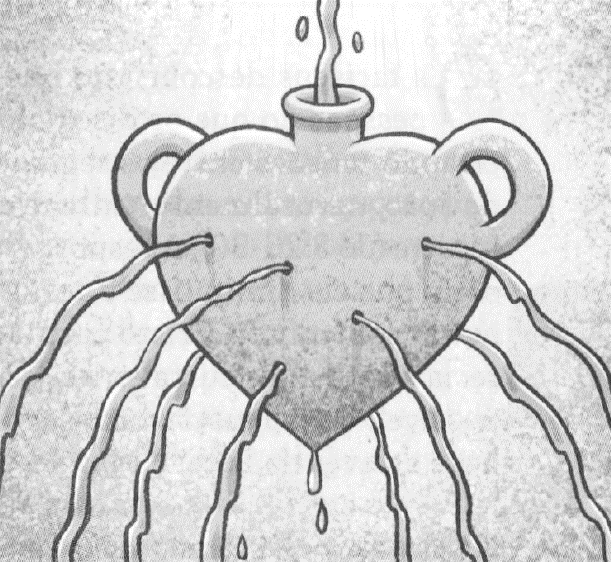 A revelação de Jesus
Quarta
COMENTÁRIOS:
LIÇÃO 05
- Em todos os quatro evangelhos, essa foi a única vez antes do Seu julgamento em que Jesus disse claramente a alguém que era o Messias (em outras ocasiões, Cristo deu sinais de Sua identidade divina, como em João 9:35-38). E Ele não fez isso para uma grande multidão ou um líder importante, mas para uma mulher samaritana anônima, que estava sozinha junto ao poço de Jacó. Jesus está interessado em qualquer pessoa solitária que se sinta excluída e sozinha.
Assim, para aquela mulher, que não apenas pertencia a outra cultura, mas que também não tinha o melhor caráter moral, Jesus revelou abertamente quem Ele é. E, tendo revelado à mulher que conhecia seus segredos mais obscuros, Jesus também lhe deu um grande motivo para crer Nele.
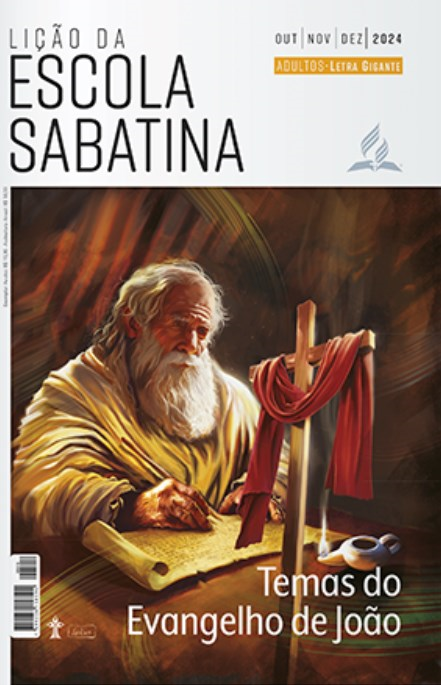 LEITURAS DA SEMANA: Jo 4:1-42; 3:26-30; Jr 2:13; Zc 14:8; Ez 36:25-27
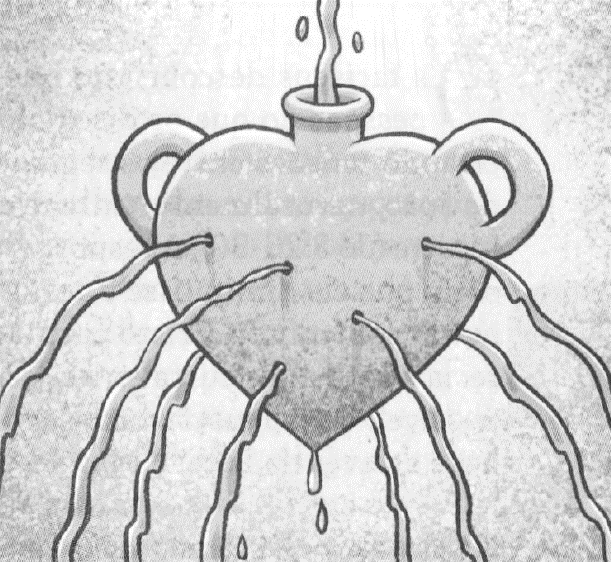 O testemunho dos samaritanos
Quinta
PERGUNTAS:
LIÇÃO 05
9. Leia João 4:27-29. Que ação surpreendente a mulher tomou?

10. Leia João 4:30-42. O que aconteceu após esse encontro e o que ele ensina sobre como o evangelho pode ser proclamado?








Reflita sobre essa história e responda: Quão poderoso pode ser o testemunho de uma só pessoa? Você é uma testemunha eficaz do que Jesus tem feito em sua vida?
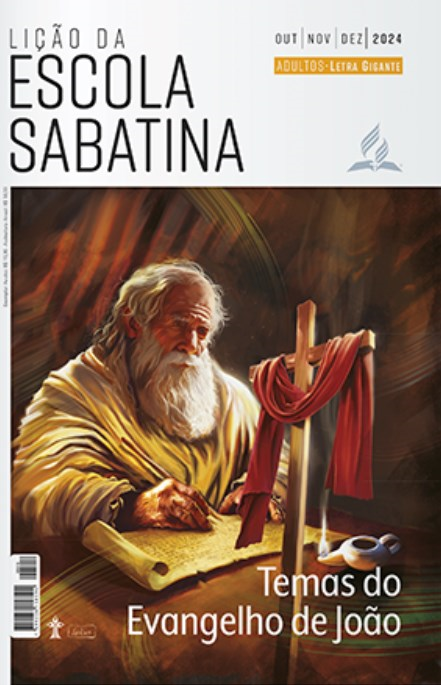 LEITURAS DA SEMANA: Jo 4:1-42; 3:26-30; Jr 2:13; Zc 14:8; Ez 36:25-27
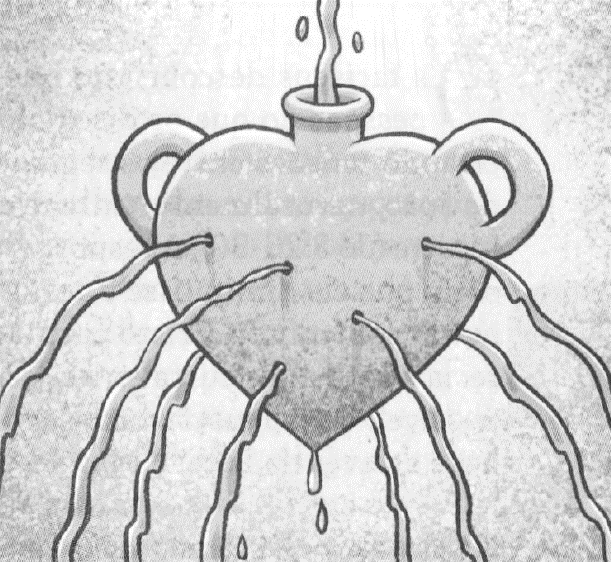 O testemunho dos samaritanos
Quinta
COMENTÁRIOS:
LIÇÃO 05
Parece estranho que a história da conversão de muitas pessoas da cidade seja interrompida com comentários de Jesus sobre colheitas. Mas João queria nos mostrar como Jesus entendia o que estava acontecendo. Para Ele, compartilhar o plano de salvação com uma mulher samaritana era muito mais importante do que comer. O propósito de Jesus era levar pessoas à salvação, e Ele aproveitou aquela ocasião para ensinar aos Seus discípulos a urgência de compartilhar o evangelho com todas as pessoas, mesmo com aquelas que são diferentes de nós. A conversa de Jesus com a samaritana foi interrompida pela chegada dos discípulos. Embora surpresos por Ele estar falando com uma mulher, eles não O questionaram. Em vez disso, insistiram para que Se alimentasse.
A mulher, entretanto, deixou o seu cântaro de água e correu para a cidade, a fim de compartilhar o que acabara de vivenciar com Jesus.
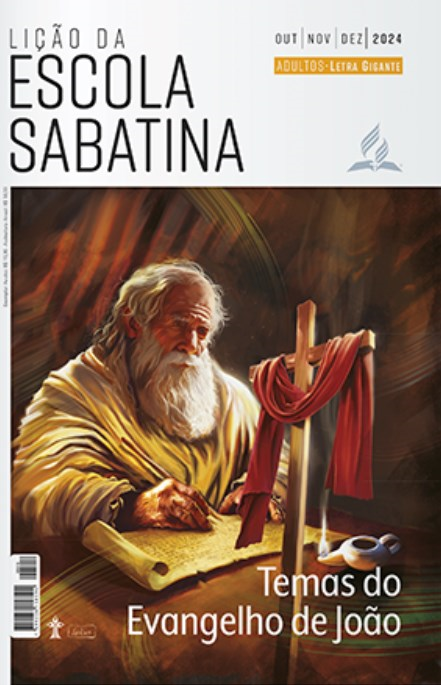 LEITURAS DA SEMANA: Jo 4:1-42; 3:26-30; Jr 2:13; Zc 14:8; Ez 36:25-27
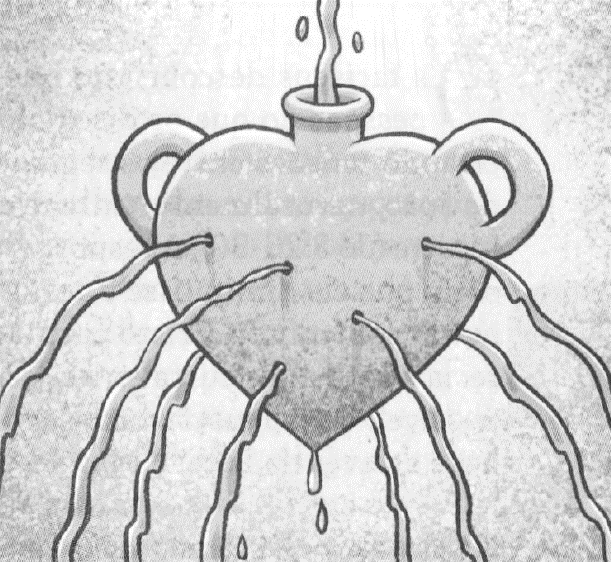 Estudo adicional
Sexta
COMENTÁRIOS:
LIÇÃO 05
Demonstrou ser uma missionária mais eficiente que os próprios discípulos. Estes não viram nada em Samaria indicando um campo promissor. Tinham os olhos fixos em uma grande obra a ser feita no futuro. Não viram que, bem ao redor deles, havia uma colheita a fazer. No entanto, por meio da mulher que haviam desprezado, toda uma cidade foi levada a ouvir o Salvador. Ela transmitiu imediatamente a luz a seus concidadãos.
“Essa mulher representa a atitude de uma fé prática em Cristo. Todo verdadeiro discípulo nasce no reino de Deus como missionário. Aquele que bebe da água viva se torna fonte de vida. E o que recebe se torna doador. A graça de Cristo no coração é uma fonte no deserto, fluindo para satisfazer a todos e fazendo com que aqueles que estão quase a perecer fiquem ansiosos para beber da água da vida” (Ellen G. White, O Desejado de Todas as Nações [CPB, 2021], p. 146).
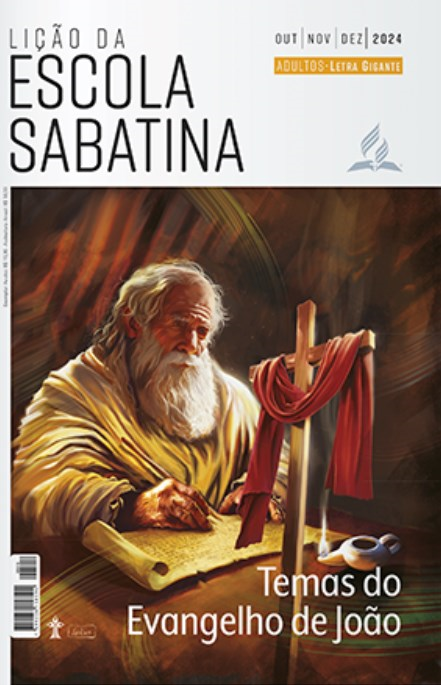 LEITURAS DA SEMANA: Jo 4:1-42; 3:26-30; Jr 2:13; Zc 14:8; Ez 36:25-27
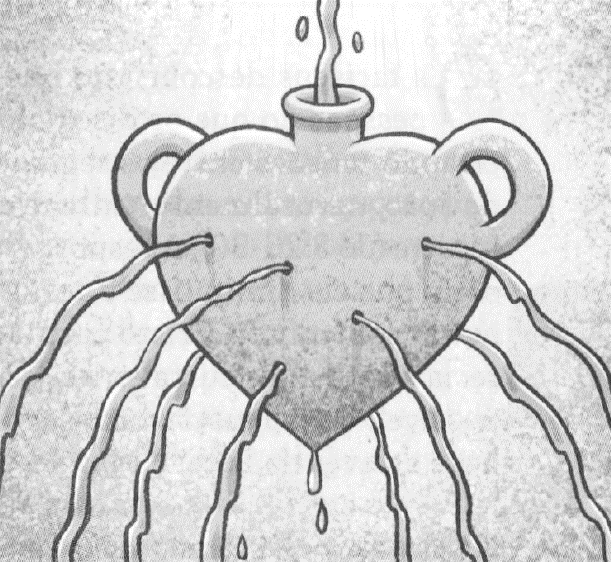 Estudo adicional
Sexta
PERGUNTAS:
LIÇÃO 05
1. Quais são os tabus e preconceitos encontrados na sua cultura que poderiam dificultar seu próprio testemunho aos outros?
2. Por que Jesus teve uma recepção tão calorosa entre os samaritanos, mas não entre alguns de Seu próprio povo?
3. Coloque-se no lugar da samaritana. Um estranho diz a ela que conhece seus segredos. Como um Desconhecido poderia saber aquelas coisas? Não admira que ela tenha ficado impressionada com Jesus. Você crê que o Senhor sabe tudo sobre nós, mesmo os segredos mais profundos que não gostaríamos que ninguém soubesse? Apesar disso, como Jesus a tratou? De que modo Ele deseja lidar conosco, mesmo conhecendo nossos segredos? Que conforto você encontra nessa verdade?
4. Que temas centrais de João encontramos no ministério de Jesus à samaritana?
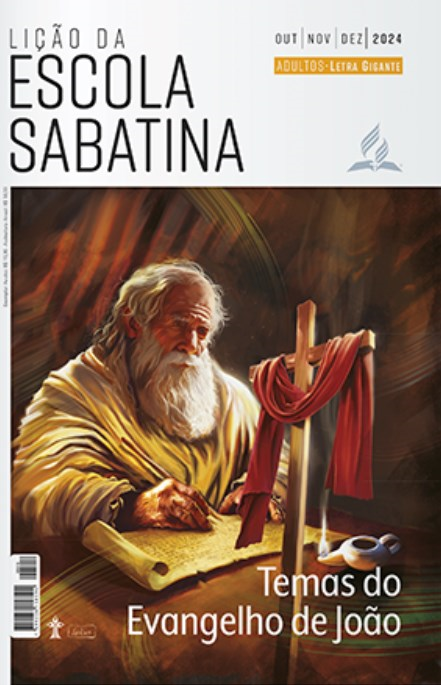 LEITURAS DA SEMANA: Jo 4:1-42; 3:26-30; Jr 2:13; Zc 14:8; Ez 36:25-27